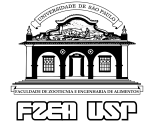 SOCIOLOGIA RURAL– ZEB2317ZOOTECNIA Professor Dr. Marcelo Ribeiro
ideologia
Definição: um sistema ordenado de ideias ou representações, e das normas e regras, separado e independente das condições materiais de existência



A ideologia não é somente reflexo da orientação política de um grupo ou classe social. Ela é uma visão de mundo que comporta elementos culturais, estéticos, morais e éticos
As ideias aparecem como produzidas pelo pensamento, porque seus pensadores estão distanciados da produção material



A ideologia faz com que a “parte” apareça como o “todo”. Toma o interesse de alguns como a representação do interesse coletivo
O que torna objetivamente possível a ideologia é o fenômeno da “alienação”, ou seja, as condições de existência social dos seres humanos, não lhes aparecem como produzidas por eles mesmos



A ideologia não pode ser entendida como uma “mentira”, mas como uma parte da “verdade” que toma a forma da “verdade” inteira